Молярный объем газов.Закон  Авогадро

Разработала:  Милова Елена Анатольевна, учитель химии МБОУСОШ №12 муниципального образования Усть-Лабинский район, Краснодарского края
г
m
кг
масса вещества
мг
количество 
вещества
ммоль
моль
кмоль
n (ʋ)
г/моль
мг/ммоль
молярная масса
М
кг/кмоль
N
количество частиц
постоянная 
Авогадро
NA
6∙1020
6∙1023
6∙1026
m
N = n∙NA
n =
m = n∙M
M
48 
г/моль
O3
3∙1024
5 моль
240 г
C6H12O6
3∙1023
90 г
0,5 моль
180 г/моль
127 000
г/моль
254 кг
12∙1026
FeCl2
2кмоль
m
N = n∙NA
n =
m = n∙M
M
Молярный объем газов.
 Закон Авогадро
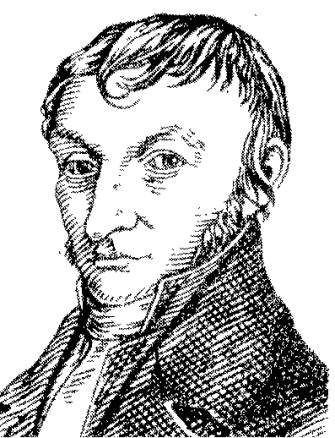 Амеде́о Авога́дро
(1776 – 1856 г.г.)

Итальянский ученый, 
физик и химик
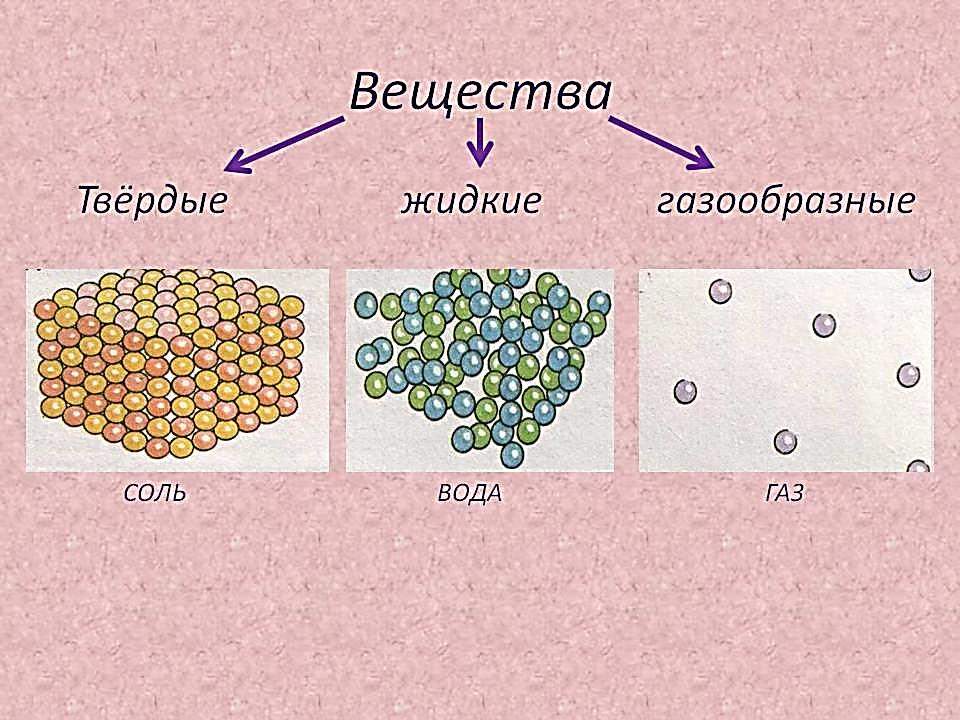 Нормальные условия (н.у.):
t° = 0°C
P = 101,3 кПа
ρ(H2) = 0,089 г/л
m
ρ(О2) = 1,429 г/л
V =
ρ
ρ(СО2) = 1,96 г/л
Вспомним :=m|M   г/моль, где  -количество вещества, m-масса вещества, M-молярная масса вещества
Н.У.
Н2
O2
СO2
1 моль
1 моль
1 моль
ρ(H2) = 0,089 г/л
m(H2)
V(H2) =
М(H2) = 2 г/моль
ρ(H2)
m(H2) = 2 г
2г
V(H2) - ?
V(H2) =
=
22,4 л
0,089г/л
Н.У.
Н2
O2
СO2
1 моль
1 моль
1 моль
ρ(О2) = 1,429 г/л
ρ(СО2) = 1,96 г/л
ρ(H2) = 0,089 г/л
V = 22,4 л
V = 22,4 л
V = 22,4 л
Молярный объем газа
Vm = 22,4 л/моль
Н.У.
Н2
Н2
Н2
0,5 моль
1 моль
1,5 моль
V = 11,2 л
V = 22,4 л
N = 6∙1023
V = 33,6 л
V
 =
Vm
Vm = V| 
    молярный объем газа (Vm) можно найти по отношению объема газа (V) к соответствующему количеству вещества ()
Н.У.
Н2
CO2
2 моль
2 моль
V = 44,8 л
V = 44,8 л
N = 12∙1023
N = 12∙1023
Закон Авогадро (1811 г.)
В равных объемах разных газов 
при одинаковых условиях 
содержится одинаковое 
число молекул
СO
67,2 л
NH3
85 г
0,25 
моль
Cl2